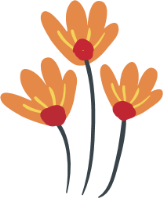 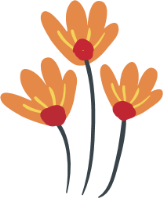 TIN HỌC LỚP 5
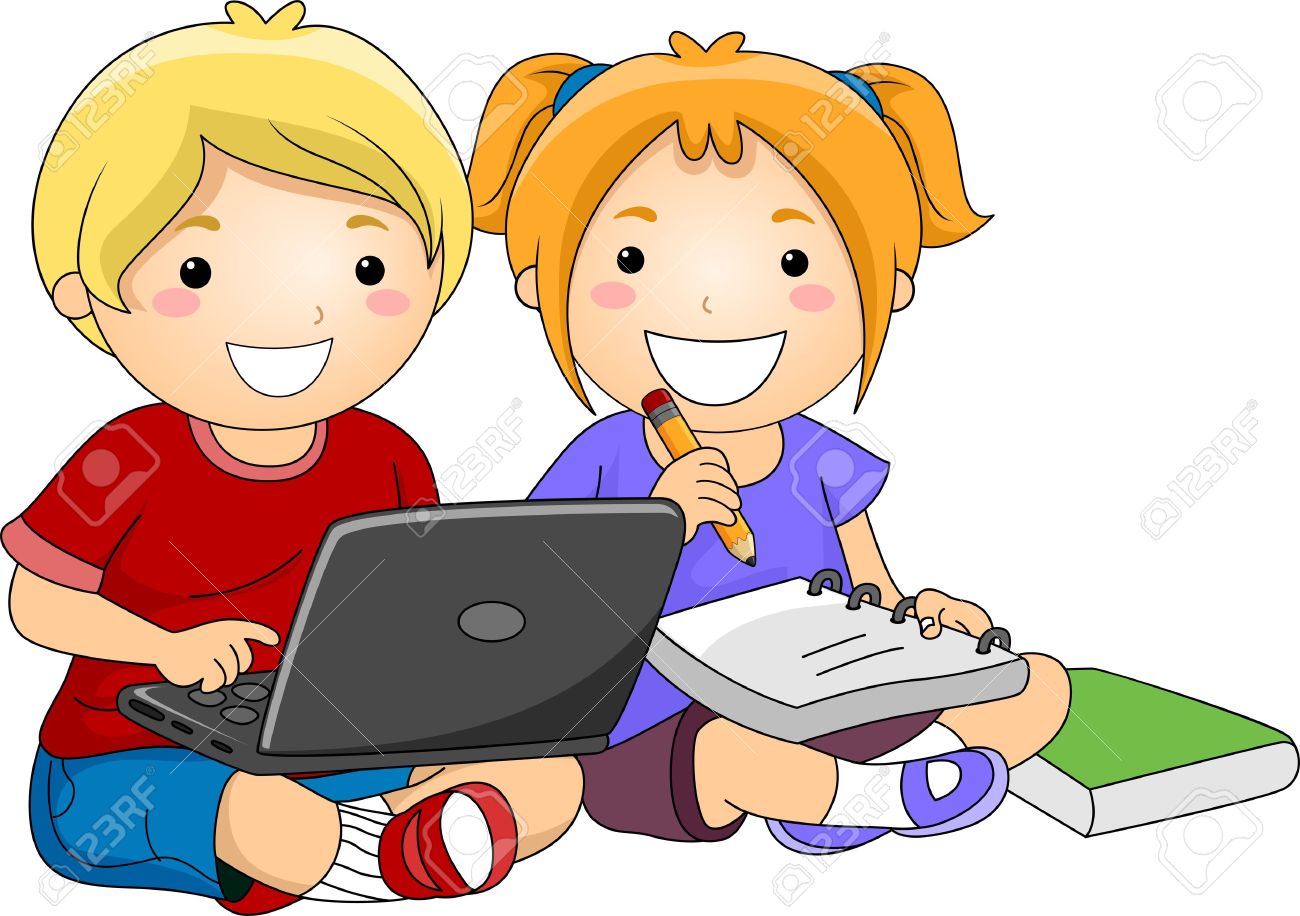 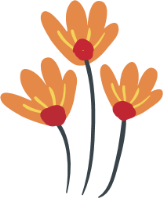 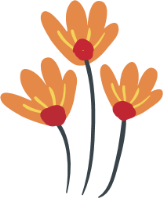 ÔN BÀI CŨ
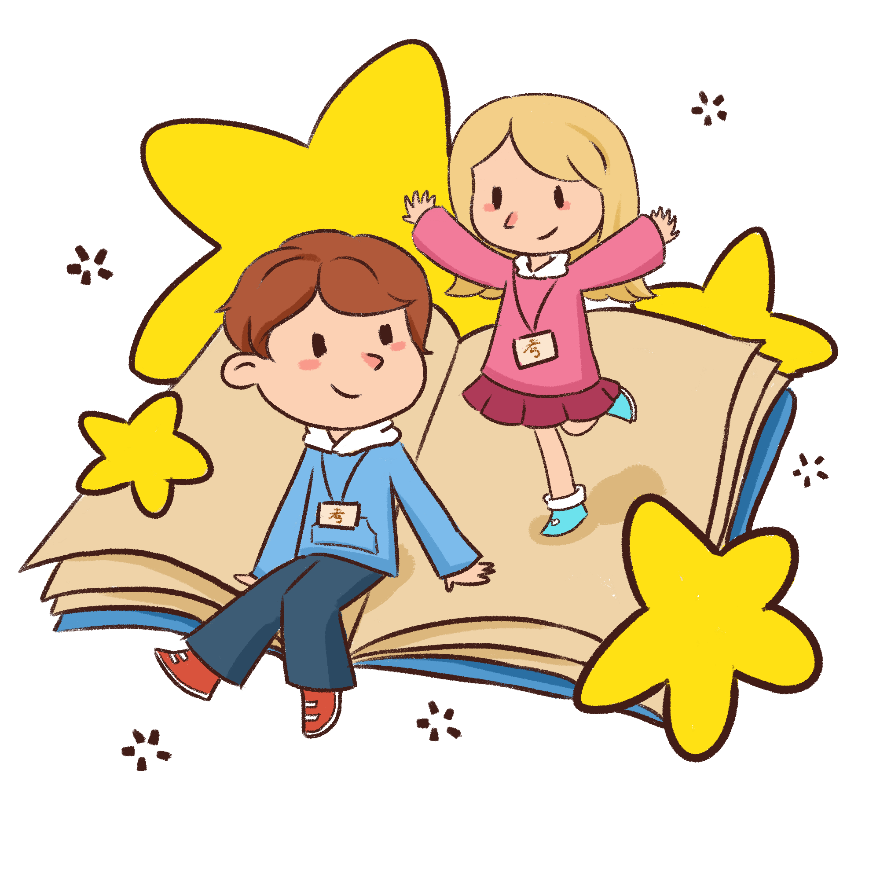 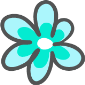 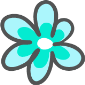 Viết câu lệnh điều khiển rùa vẽ 5 hình vuông theo mẫu:
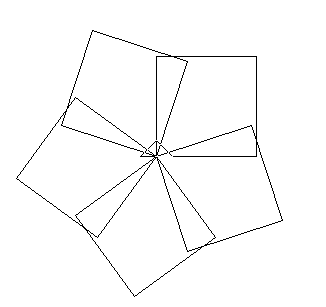 Repeat 5 [Reapeat 4 [FD 100 RT 90] RT 360/5]
Repeat 5 [Reapeat 4 [FD 100 RT 90] RT 360/5]
Hình vuông
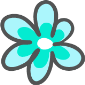 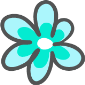 TIN HỌC LỚP 5
CHỦ ĐỀ 4 – THẾ GIỚI LOGO
Bài 3: Thủ tục trong logo
SGK trang 90
YÊU CẦU CẦN ĐẠT
1. Hiểu được khái niệm, cách viết và cách lưu lại thủ tục trong logo.
2. Viết, lưu lại và sử dụng được một thủ tục đã lưu trong logo.
A. Hoạt động cơ bản
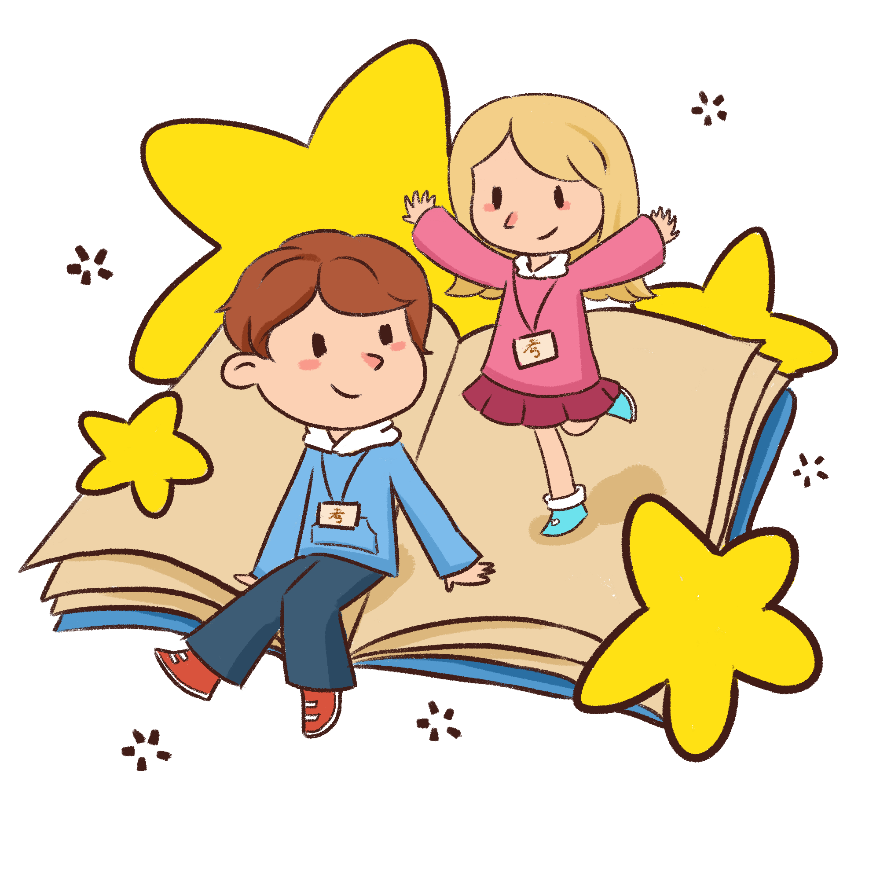 Dưới đây là hai ví dụ về thủ tục vẽ hình tam giác:
1: Thủ tục trong Logo
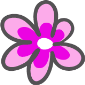 To tamgiac1
    FD 100 RT 120
    FD 100 RT 120
    FD 100 RT 120
End
To tamgiac2
    Repeat 3 [FD 100 RT 120]
End
Nêu điểm giống và khác nhau trong hai thủ tục trên?
Một thủ tục gồm có 3 phần:
Viết liền (không có dấu cách), viết không dấu tiếng Việt. Tên có thể kết hợp giữa chữ cái và chữ số, có ít nhất một chữ cái.
-   Nên đặt tên cho thủ tục sao cho gợi mở, dễ nhớ.
Chú ý <tên thủ tục>:
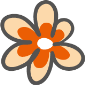 Ví dụ: hinhvuong, tamgiac, tamgiac1, …
Em hãy đặt tên cho thủ tục vẽ một hình tam giác.
Gợi ý: TamGiac, hoặc Tamgiac, hoặc tamgiac, hoặc HinhTamgiac,….
Các bước  để viết thủ tục:
Bước 1: Gõ lệnh edit "Tamgiac trong ngăn gõ lệnh rồi nhấn phím Enter
2: Cách viết một thủ tục trong Logo
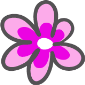 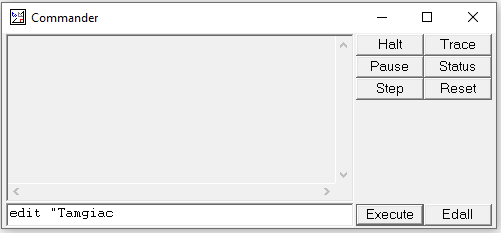 Các bước  để viết thủ tục:
Các lệnh có sẵn:
to Tamgiac
end
2: Cách viết một thủ tục trong Logo
Xuất hiện cửa sổ soạn thảo
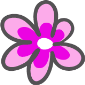 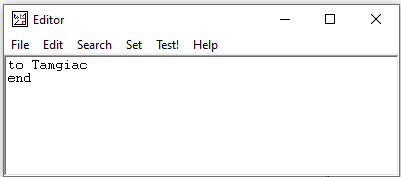 Các bước  để viết thủ tục:
Bước 2: Gõ các lệnh vẽ hình tam giác trong cửa sổ soạn thảo.
2: Cách viết một thủ tục trong Logo
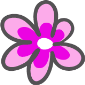 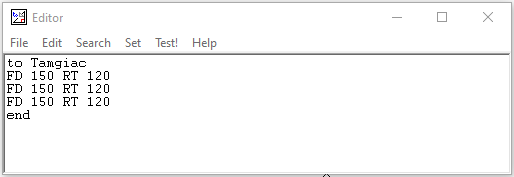 Gõ chèn vào các lệnh vẽ hình tam giác
Các bước  để viết thủ tục:
Bước 3: Ghi vào bộ nhớ và đóng cửa sổ soạn thảo.
2: Cách viết một thủ tục trong Logo
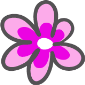 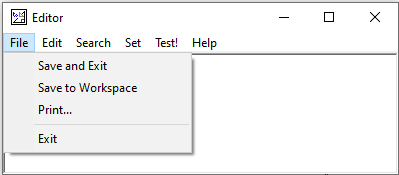 Nháy vào File rồi chọn Save and Exit
Thực hiện thủ tục:
Bước 4: Gõ lệnh Tamgiac vào ngăn gõ lệnh rồi nhấn phím Enter. Quan sát kết quả
2: Cách viết một thủ tục trong Logo
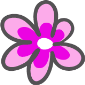 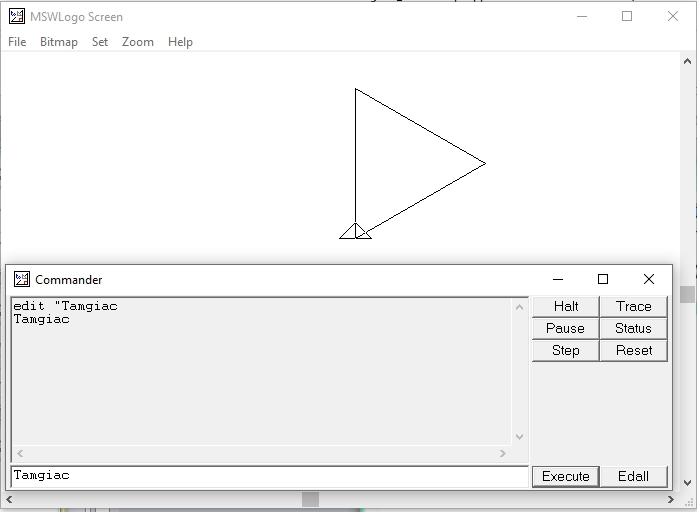 B. Hoạt động thực hành
(SGK/92) Điền các câu lệnh thích hợp vào chỗ chấm để hoàn thành thủ tục vẽ hình vuông.
Thực hiện các bước viết thủ tục Hinhvuong để vẽ hình vuông trên máy tính:
to 	……………………………………
	……………………………………
	……………………………………
	……………………………………
	……………………………………
end
to Hinhvuong
		fd 200 rt 90
		fd 200 rt 90
		fd 200 rt 90
		fd 200 rt 90
	end
Hoặc :
to Hinhvuong
Repeat 4 [fd 200 rt 90]
end
Bước 1: Mở cửa sổ soạn thảo;
Bước 2: Viết các lệnh vẽ hình vuông;
Bước 3: Ghi lại và đóng cửa sổ soạn thảo;
Bước 4: Gõ lệnh Hinhvuong trong ngăn lệnh để thực hiện thủ tục Hinhvuong
C. Hoạt động ứng dụng, mở rộng
(SGK/93) Thực hiện:
Sử dụng câu lệnh lặp viết thủ tục Hinhchunhat để vẽ hình chữ nhật.
Gõ lệnh Hinhchunhat để thực hiện thủ tục Hinhchunhat vừa viết trên máy tính.
HƯỚNG DẪN THỰC HÀNH
HD1: Viết câu lệnh lặp thích hợp vào vở hoặc SGK để hoàn thành thủ tục Hinhchunhat để vẽ hình chữ nhật.
to Hinhchunhat1
Repeat 2 [fd 200 rt 90 fd 100 rt 90]
end
Hoặc
to Hinhchunhat2
Repeat 2 [fd 100 rt 90 fd 200 rt 90]
end
HƯỚNG DẪN THỰC HÀNH
HD 2: Thực hiện các bước viết thủ tục Hinhchunhat để vẽ hình chữ nhật trên máy tính:
Bước 1: Mở cửa sổ soạn thảo;
Bước 2: Viết các lệnh vẽ hình chữ nhật;
Bước 3: Ghi lại và đóng cửa sổ soạn thảo;
Bước 4: Gõ lệnh Hinhchunhat trong ngăn lệnh để thực hiện thủ tục Hinhchunhat.
GHI NHỚ
1. Để mở cửa sổ soạn thảo thủ tục, ta dùng câu lệnh: edit “<Tên thủ tục>
2. Một thủ tục gồm 3 phần:
3. Thực hiện thủ tục bằng cách gõ tên thủ tục trong ngăn gõ lệnh
4. <Tên thủ tục>:
- Do em thự đặt, viết liền, không có dấu, có ít nhất một chữ cái.
- Em nên đặt tên thủ tục sao cho gợi mở và dễ nhớ.